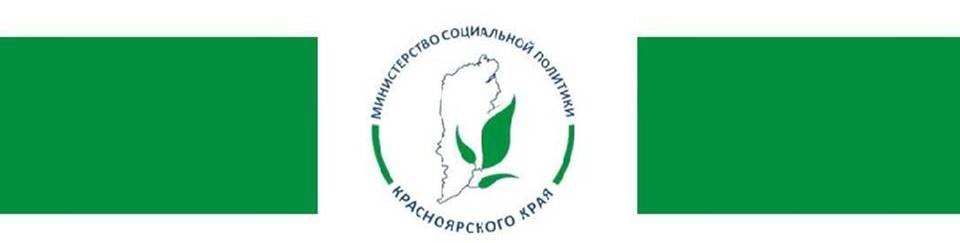 Краевое государственное  бюджетное учреждение социального обслуживания «Центр социальной помощи семье и детям «Зеленогорский»
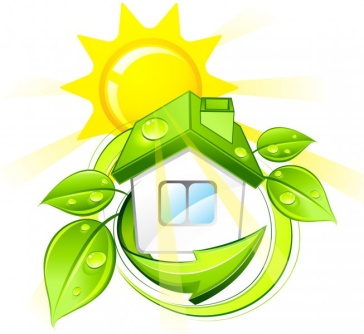 Директор КГБУ СО ЦСПСиД «Зеленогорский»
Марченко Валентина Олеговна
Работа Центра семьи 
с несовершеннолетними и их родителями
по программам профилактики употребления психоактивных веществ.
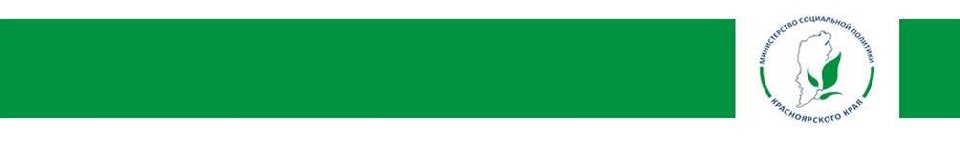 Структура Центра семьи
Отделение
социальной
реабилитации несовершеннолетних 
-------------------
Стационар на 14 койко-мест
Отделение социального сопровождения семей, имеющих детей с ограниченными возможностями 
------------------
Служба ранней помощи (раннего вмешательства)
Отделение социальной  помощи семье и детям
-----------------
Служба социального сопровождения замещающих семей
Отделение профилактики безнадзорности несовершеннолетних
-----------------
Служба социальной реабилитации и адаптации несовершеннолетних, страдающих патологическими зависимостями
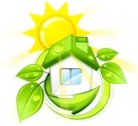 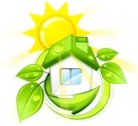 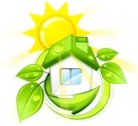 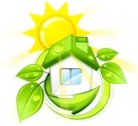 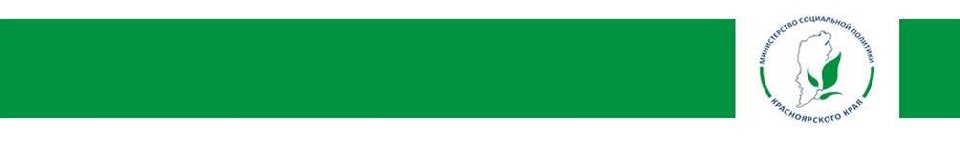 Специалисты службы социальной реабилитации и адаптации несовершеннолетних, страдающих патологическими зависимостями
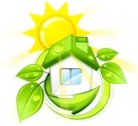 Имеют  удостоверения  повышения  квалификации в 2019 году

«Профилактика наркомании и формирование здорового образа жизни»

«Подготовка специалистов для работы с учащимися «группы риска» по наркопреступлениям в системе НПО и СПО»

«Основные признаки и последствия потребления психоактивных веществ в подростковой среде 
(в цикле: современные ПАВ и профилактики их употребления.  Спайсы.  Действия специалистов при обнаружении несовершеннолетнего в наркотическом опьянении. Организация работы с родителями)
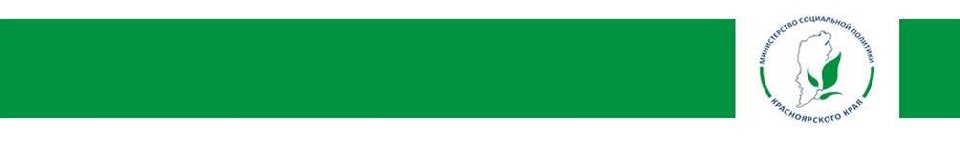 Не навреди!
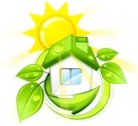 Предоставлять информацию:
позитивную, не несущую оттенков безысходности
О действиях психоактивных веществ

Способах приготовления или приобретения ПАВ
Демонстрировать атрибутику

Упоминать названия наркотических веществ

Обсуждать состояния, которые переживает наркоман
Использовать сленг
НЕЛЬЗЯ
не демонстрирующую фильмы и презентации со сценами употребления
воздействующую на мотивационную сферу
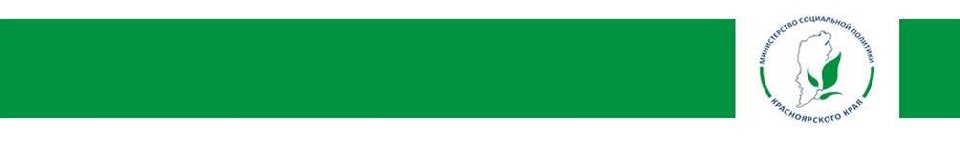 Всемирной организацией здравоохранения принятаКЛАССИФИКАЦИЯ:
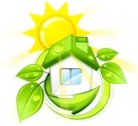 Профилактика
Первичная
(предупреждение приобщения к ПАВ)
Вторичная (предотвращение формирования зависимости от ПАВ)
Третичная (предотвращение рецидивов заболевания)
Больные алкоголизмом, наркоманией
Вся молодежь
Имеющие опыт разового или эпизодического употребления ПАВ
Эффективность воздействия:
60-70%
30-40%
3-5%
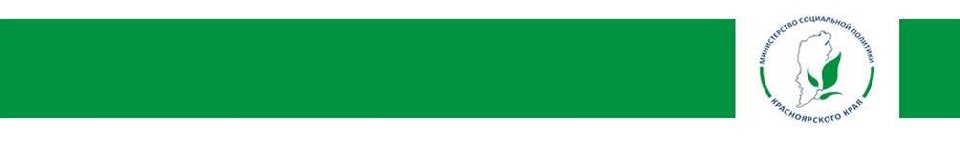 Комплексная программа по профилактике злоупотребления ПАВ среди детей и подростков «НАРКОСТОП»
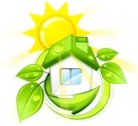 «Капельки»
«Ступени»
«Облака»
5-7 лет
первичная
7-16 лет
первичная
12-17 
вторичная
позитивная профилактика вредных привычек
профилактика снижения риска экспериментирования с ПАВ
профилактика асоциального поведения, предупреждение заболеваемости
ЦЕЛЬ:
научить управлять собой,
 объективно оценивать свои действия и поступки, 
верить в свои силы
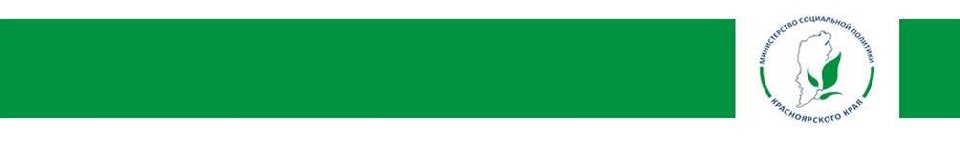 Образовательные учреждения
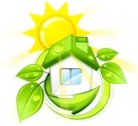 Проведено программ в 2019 году:
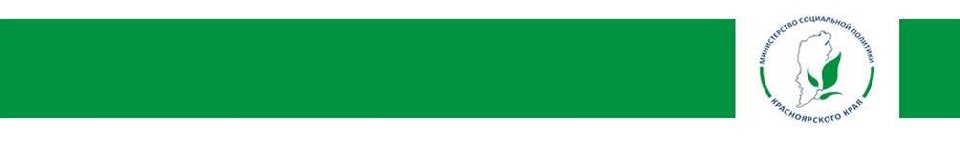 Начало экспериментирования с ПАВ
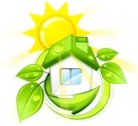 Причины употребления ПАВ
Социальные:

Неблагополучная семья

Распространенность употребления в социуме ребенка

Активная пропаганда в СМИ

Отсутствие досуга
Психологические:

Любопытство 

Неадекватная самооценка

Попытка уйти от эмоциональных переживаний

Подчинение давлению группы
Наследственные:

Наследственность, отягощенная психическими заболеваниями

Наследственность, отягощенная наркологическими заболеваниями
Необходимо работать со всеми детьми, 
а не только с детьми «группы риска» !
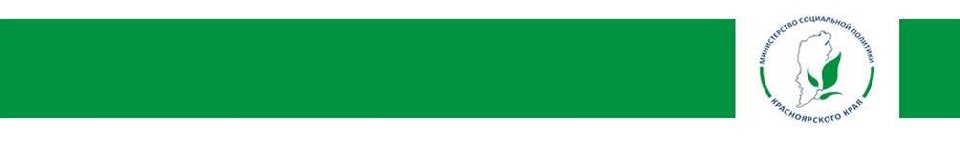 Профилактика употребления ПАВ
 в семейной среде
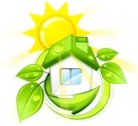 Патология беременности, инфекционные заболевания матери
Осложненные (затяжные) роды
Тяжело протекающие хронические заболевания детского возраста
Сотрясения головного мозга (особенно многократные)
Воспитание ребенка в неполной семье
Постоянная занятость одного из родителей
Отсутствие в семье других детей
Алкоголизм (наркомания) одного из родителей
Психические заболевания близких родственников
Нарушения каким-либо родственником общепринятых норм 
Раннее начало (до 12-13 лет) употребления алкоголя или психоактивных веществ
Предпосылки приобщения к ПАВ
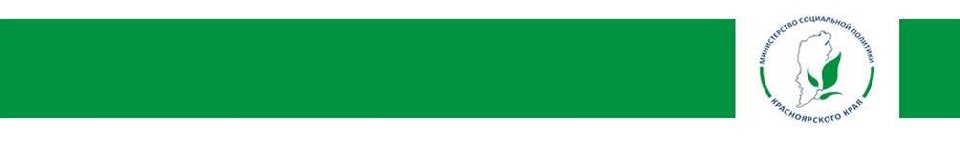 Первичная профилактика – технология влияния на личный выбор
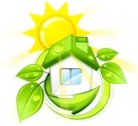 Задачи профилактики употребления ПАВ
основные человеческие ценности
самооценка
1. Развитие социальной и личностной компетентности
навыки принятия решений
ЗОЖ
критическое мышление
2. Выработка навыков самозащиты
сопротивление негативному влиянию
о последствиях употребления ПАВ
3.Предупреждение возникновения проблем общения и взаимоотношений
обучить решать проблемы
преодолевать стресс
учить выходить из конфликтов
регуляция эмоций
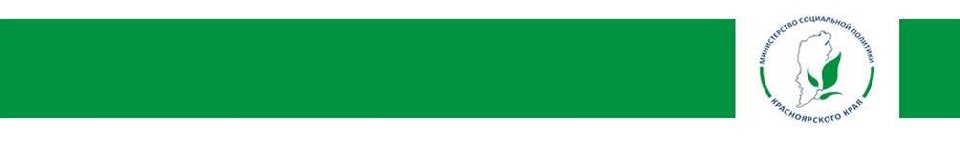 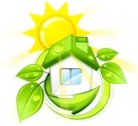 Особенности  работы технологии
Формы
Методы
Приемы
диагностические

психокоррекционные

психотерапевтические

арт-терапия

кинотерапия

психодрама

сказкотерапия
Тренинг общения
Пути решения проблем
Тренинг стрессоустойчивости
Тренинг уверенного поведения
Тренировки навыков отказа
Умение постоять за себя
Сопротивление негативному влиянию со стороны
Личностные ресурсы «За» и «Против»
Социальная адаптация
Навыки развития положительного самосознания и положительной «Я-концепции»
Тренинг «Познай себя»
Гендерные установки
когнитивно-поведенческий тренинг

социально-ориентирующие игры

групповые дискуссии

«мозговой штурм»

«мини-лекции»

упражнения-активаторы

ролевые игры

работа в группах работа в парах

техника коллажа

создание коллективных проектов
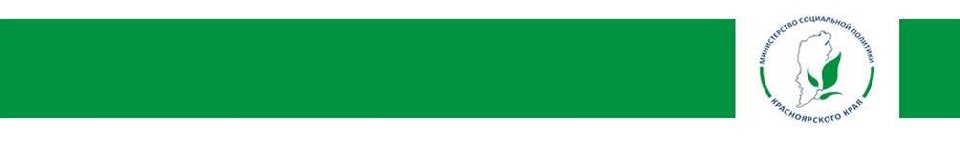 Профилактика употребления ПАВ
 в родительской среде
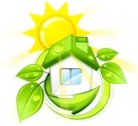 Родители
самые значимые люди
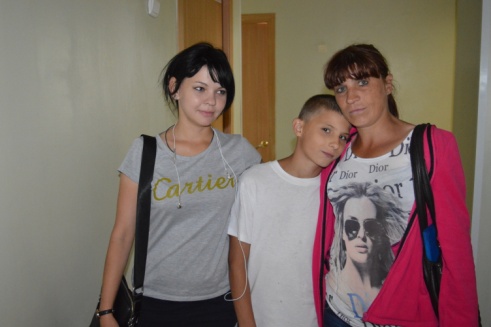 Работа с дифференцированными  родительскими группами
Родительский всеобуч
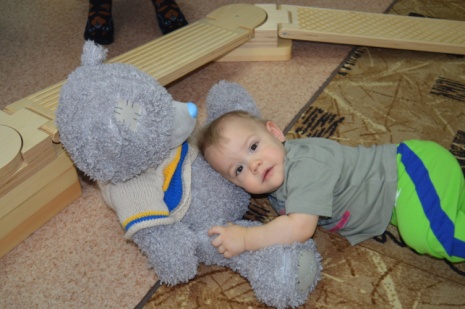 Работа с родительскими проблемами
Родительские клубы
Работа с явлениями зависимостями
Родительские встречи
Работа с родительскими созависимостями
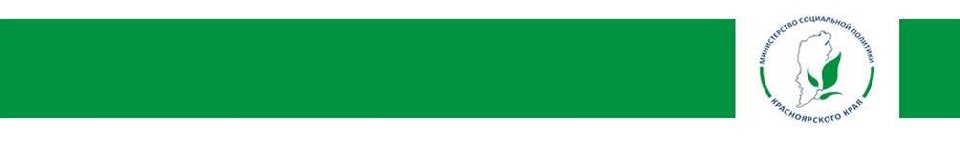 Отделение профилактики безнадзорности несовершеннолетнихи
Служба социальной реабилитации и адаптации несовершеннолетних, страдающих патологическими зависимостями
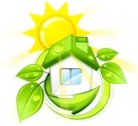 В  2019 году
проводилась работа по вторичной профилактике с 83 семьями
Из них - 25 семьи СОП
в этих семьях проживает 39 несовершеннолетних, которые замечены в противоправных деяниях, предусмотренных ст.20.20 КоАП РФ, ст.20.21 КоАП РФ
в 2019 году снято с учета 16 несовершеннолетних в связи с положительной динамикой
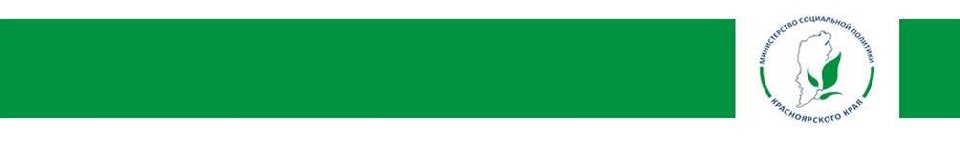 2020 год
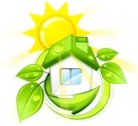 Заявки на поведение программ профилактики
С. Александровка – школа, 5 - 8 классы
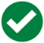 Малая Камала – школа, 28 несовершеннолетних
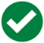 Новая Камала – школа,  6 - 8 классы
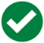 Поселок Урал– школа, 2 - 6 классы
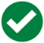 г. Заозерный – ДДУ «Звездочка», «Дюймовочка»
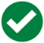 г. Уяр – школа, 8 – 10 классы
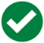 ПГТ Ирша – школа, 1 – 4 классы, ДДУ – 2 группы
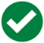 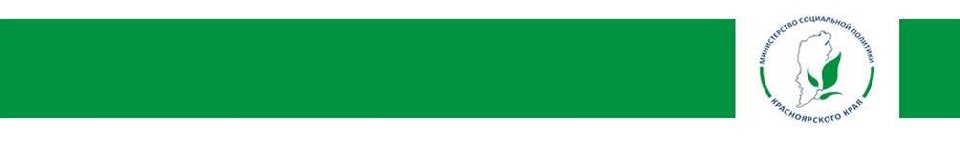 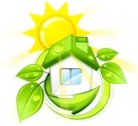 Спасибо за внимание!